Кто что делает? (1)
Формирование фразы из двух слов
Цель: научить детей отвечать на вопросы, поставленные к несложным сюжетным картинкам: «Кто это? Что он (она) делает?»
Что делает папа?
Что делает бабушка?
Что делает девочка?
Что делает мальчик?
Что делает мама?
Что делает собака?
Что делает кошка?
Что делает папа? – Папа идет.
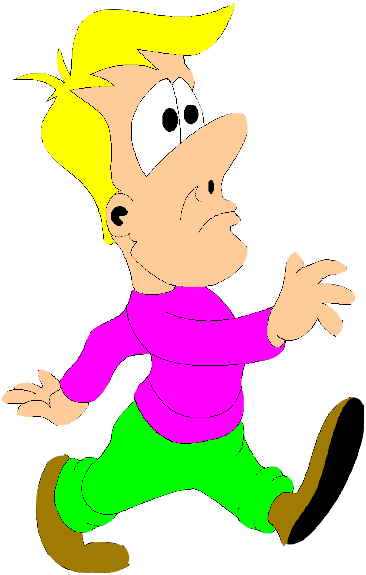 Что делает папа? – Папа сидит.
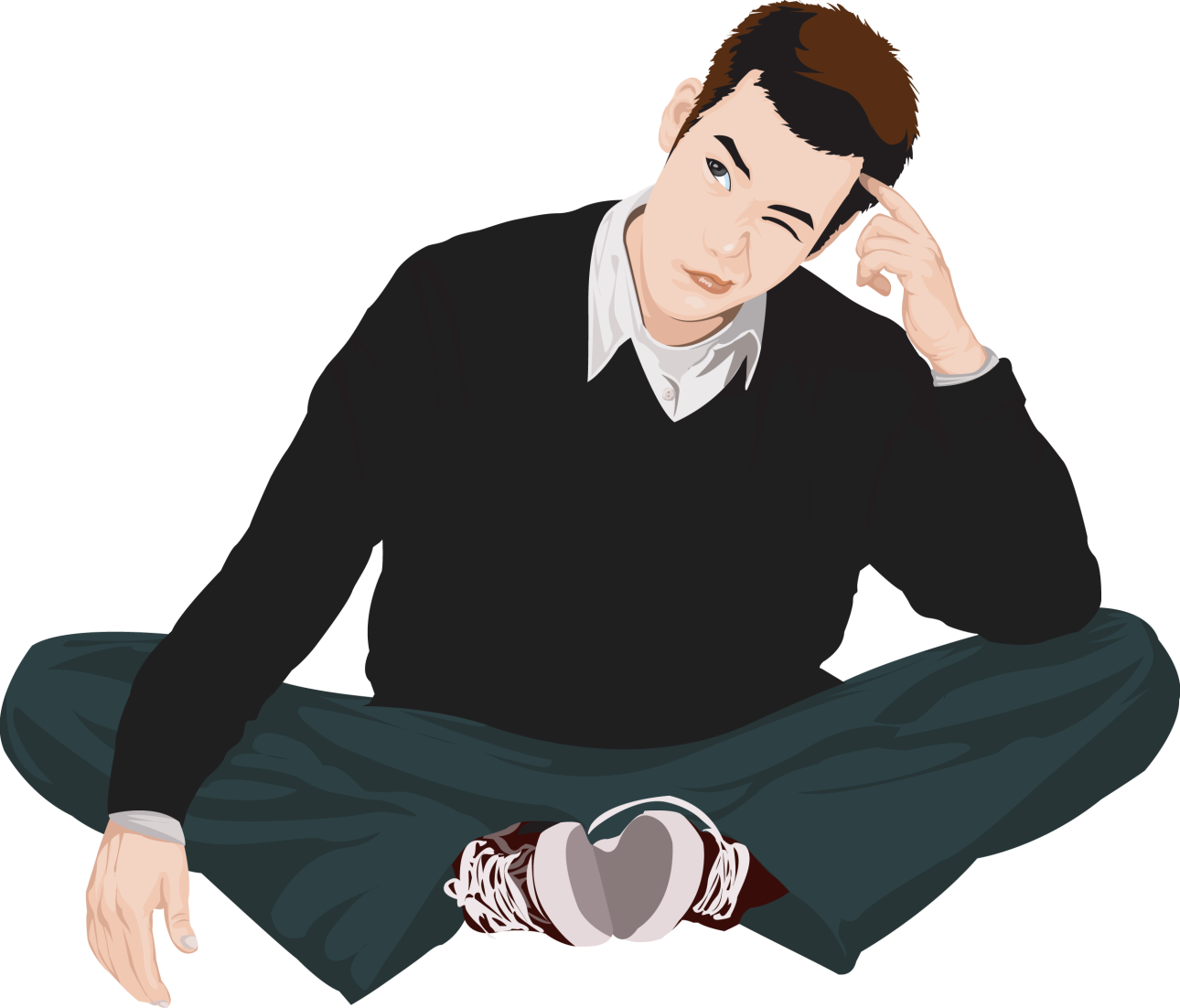 Что делает папа? – Папа стоит.
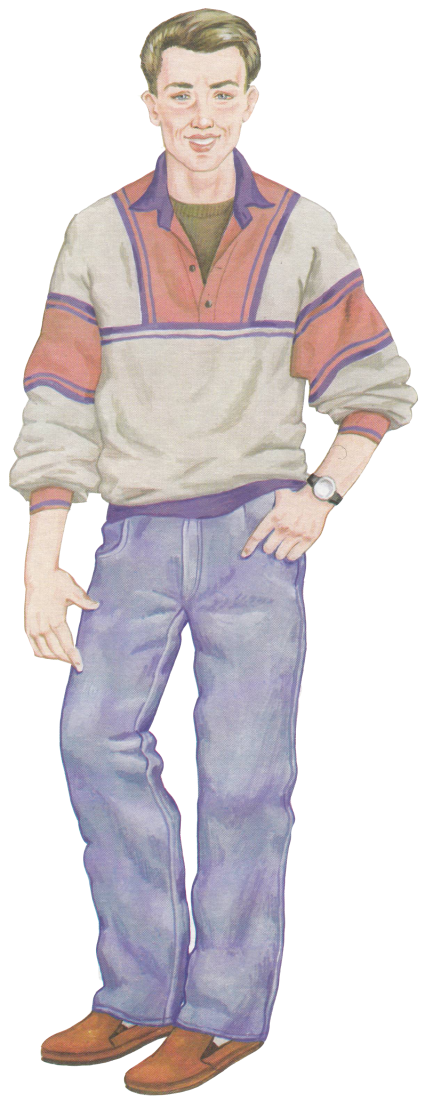 Что делает девочка? – Девочка шьет.
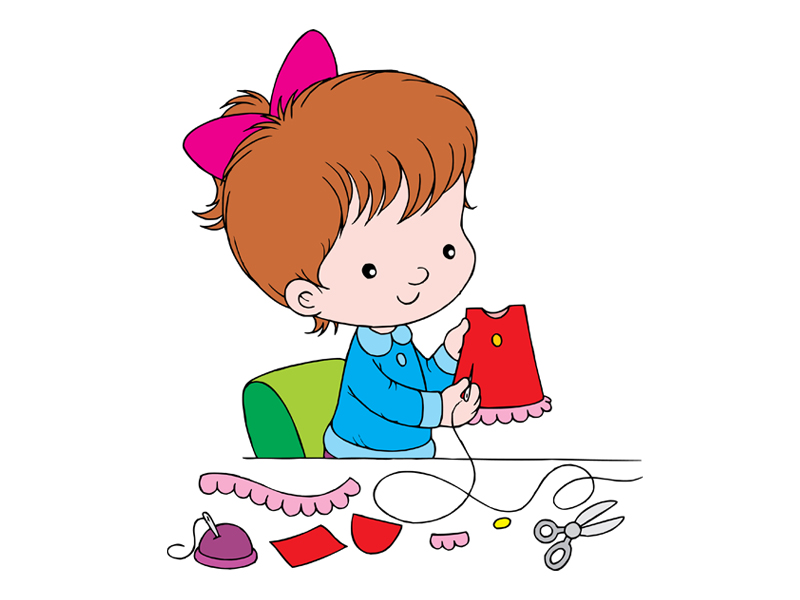 Что делает девочка? – Девочка прыгает.
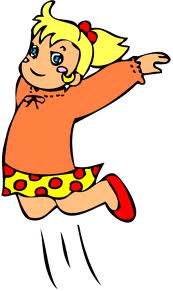 Что делает девочка? – Девочка плачет.
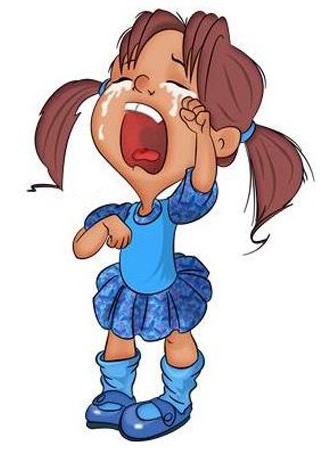 Что делает девочка? – Девочка читает.
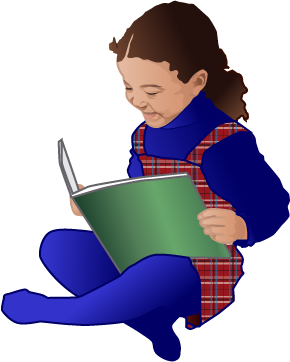 Что делает мама? – Мама шьет.
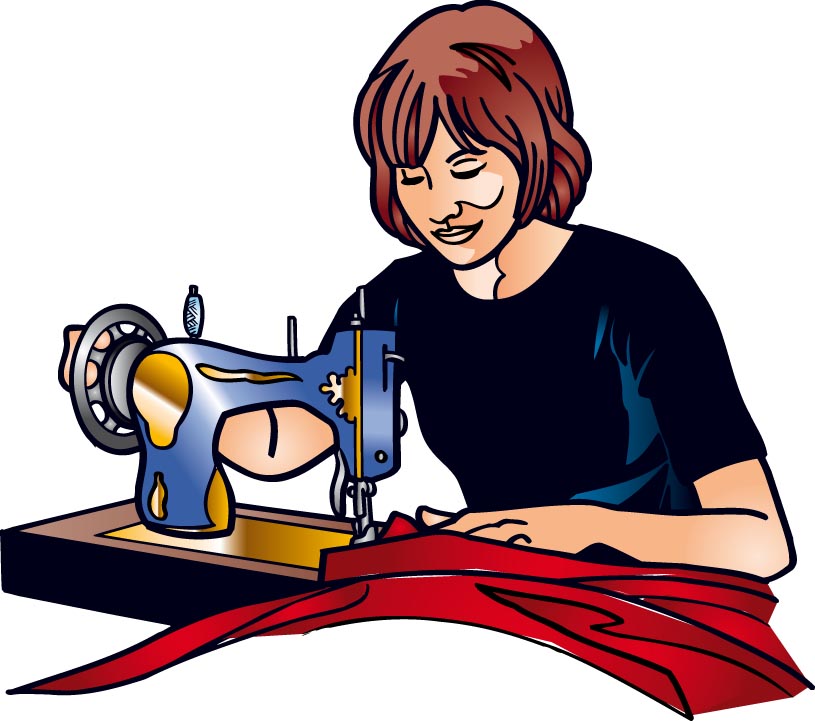 Что делает мама? – Мама варит.
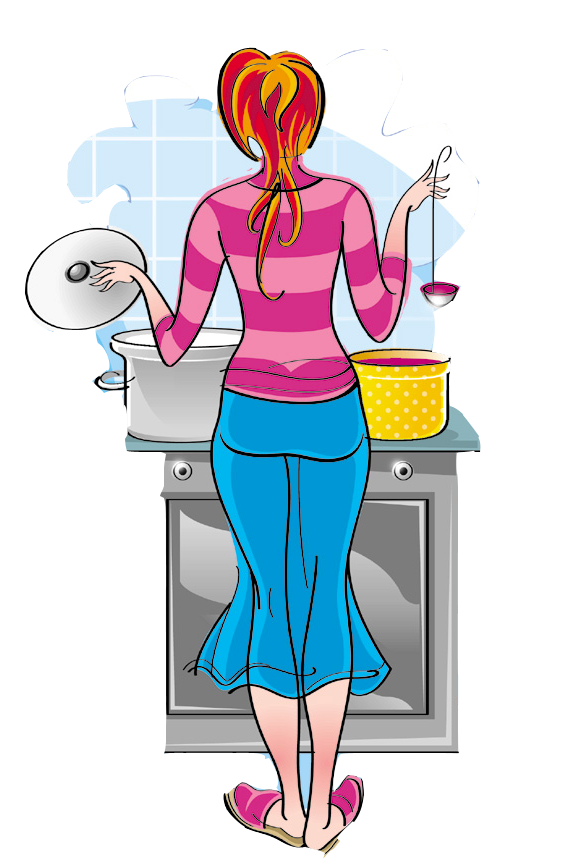 Что делает мама? – Мама гладит.
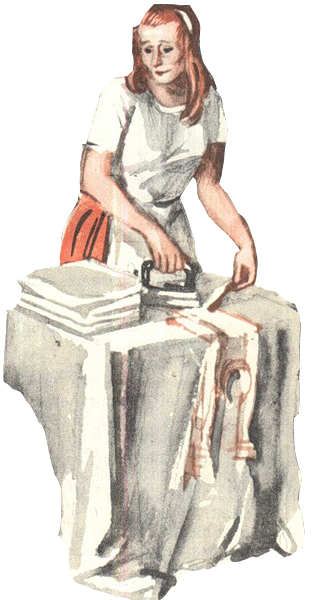 Что делает мама? – Мама пишет.
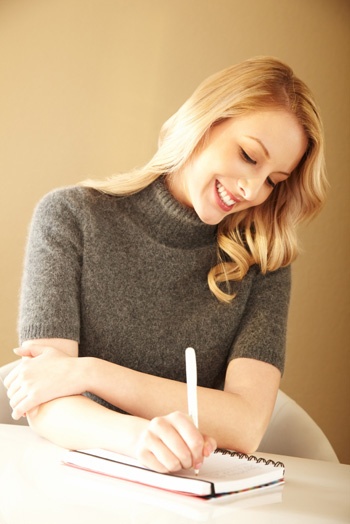 Что делает мама? – Мама читает.
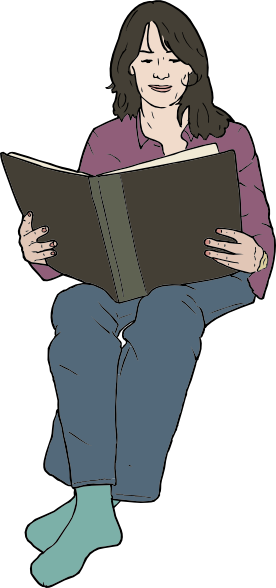 Что делает бабушка? – Бабушка шьет.
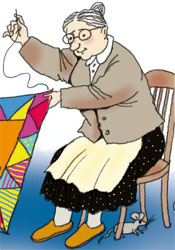 Что делает бабушка? – Бабушка  вяжет.
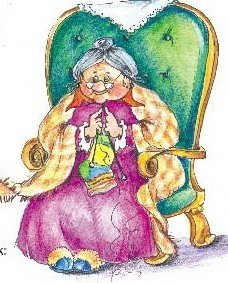 Что делает бабушка? – Бабушка ест.
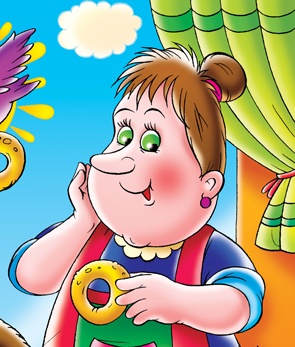 Что делает мальчик? – Мальчик пишет.
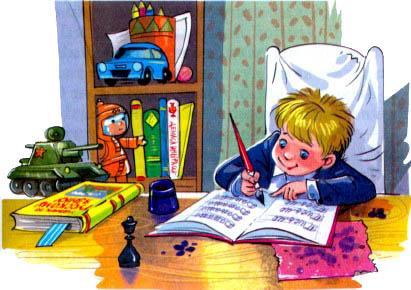 Что делает мальчик? – Мальчик читает.
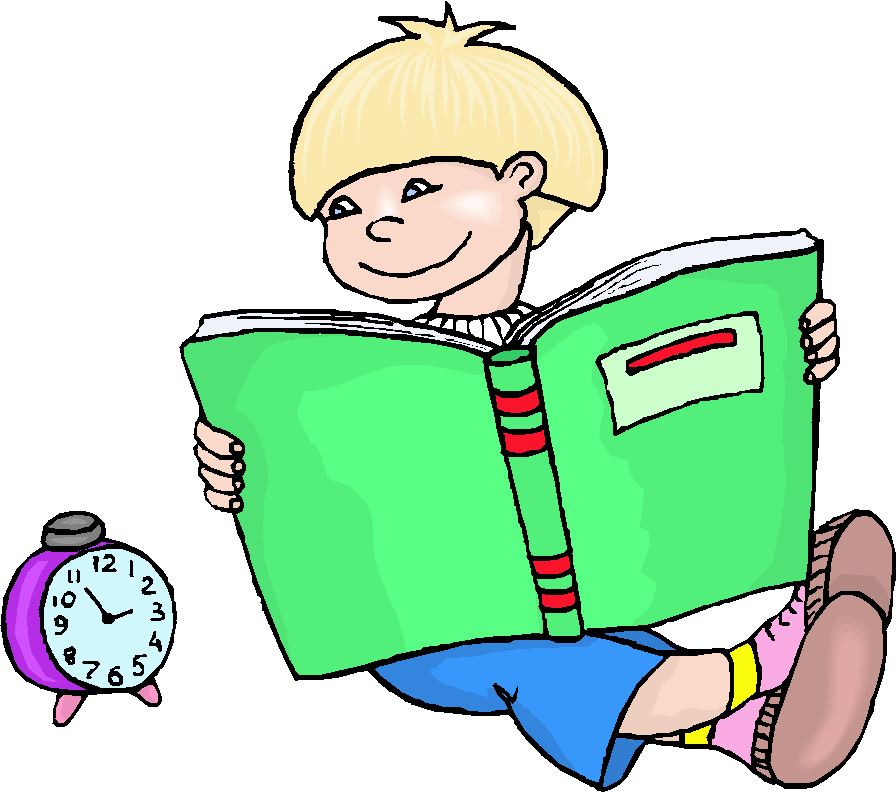 Что делает мальчик? – Мальчик рисует.
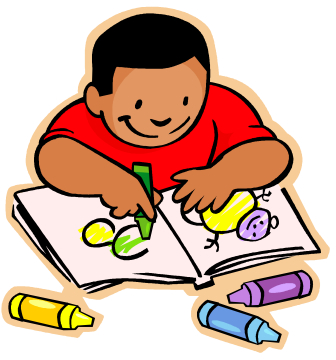 Что делает мальчик? – Мальчик бежит.
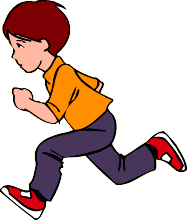 Что делает мальчик? – Мальчик плывет.
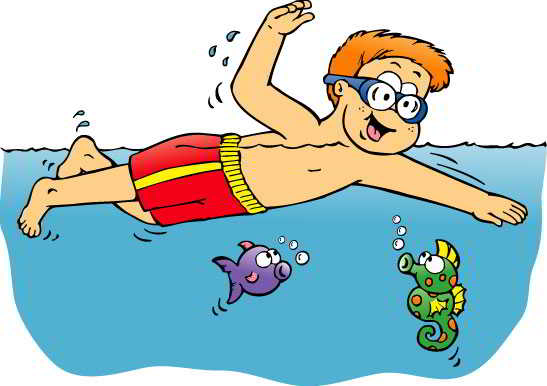 Что делает собака? – Собака спит.
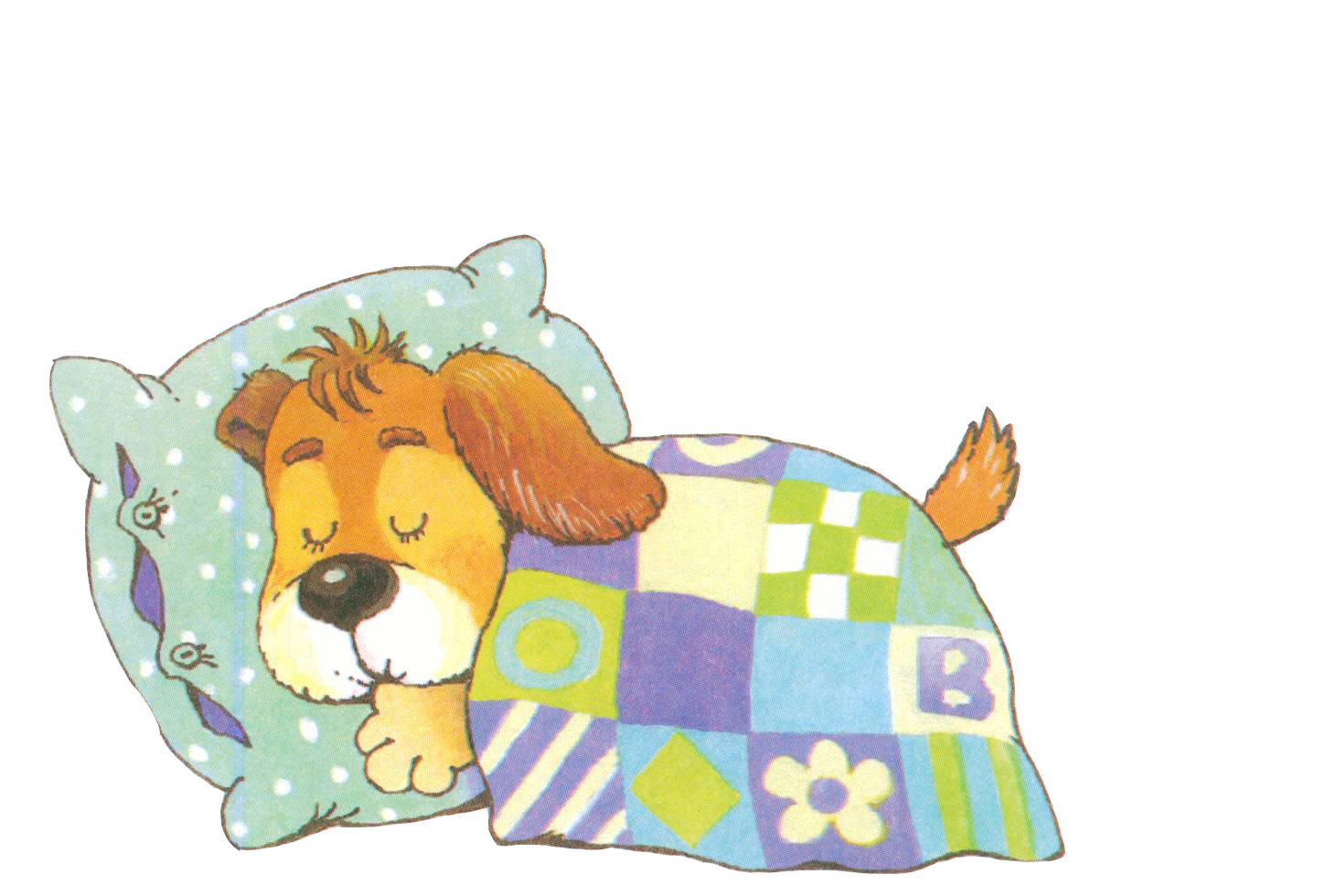 Что делает собака? – Собака сидит.
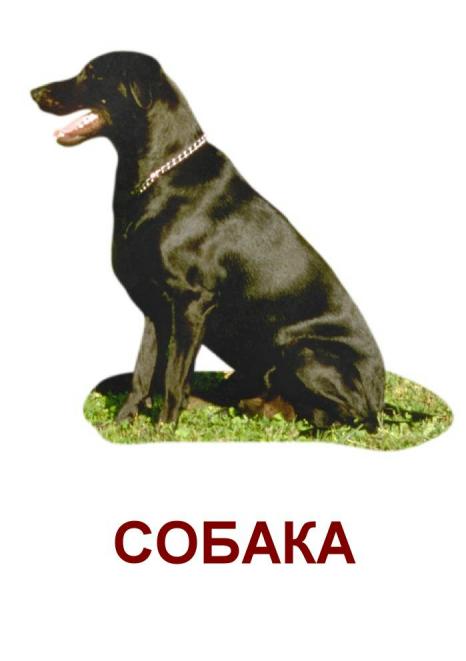 Что делает собака? – Собака лежит.
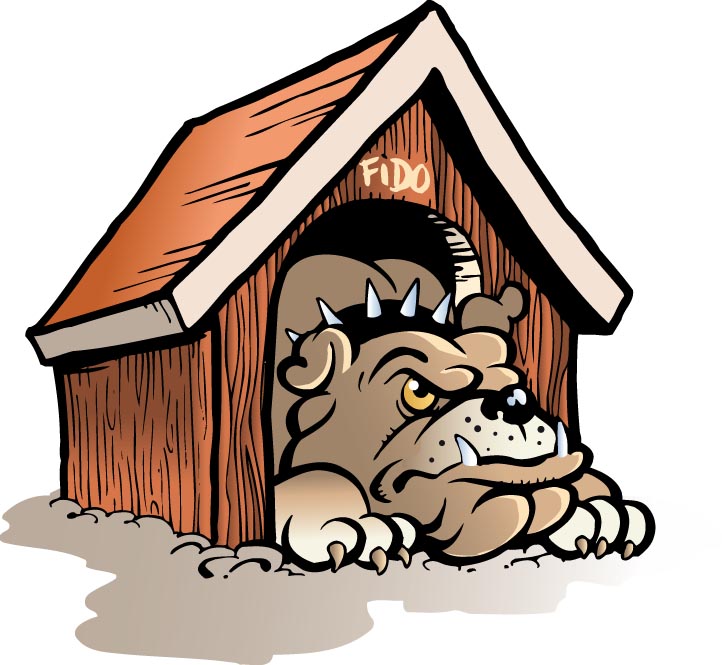 Что делает собака? – Собака бежит.
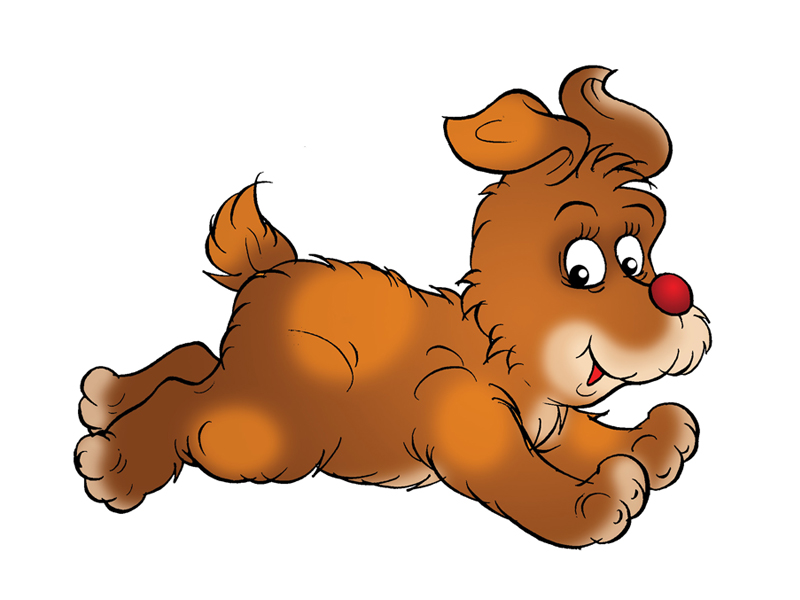 Что делает собака? – Собака лает.
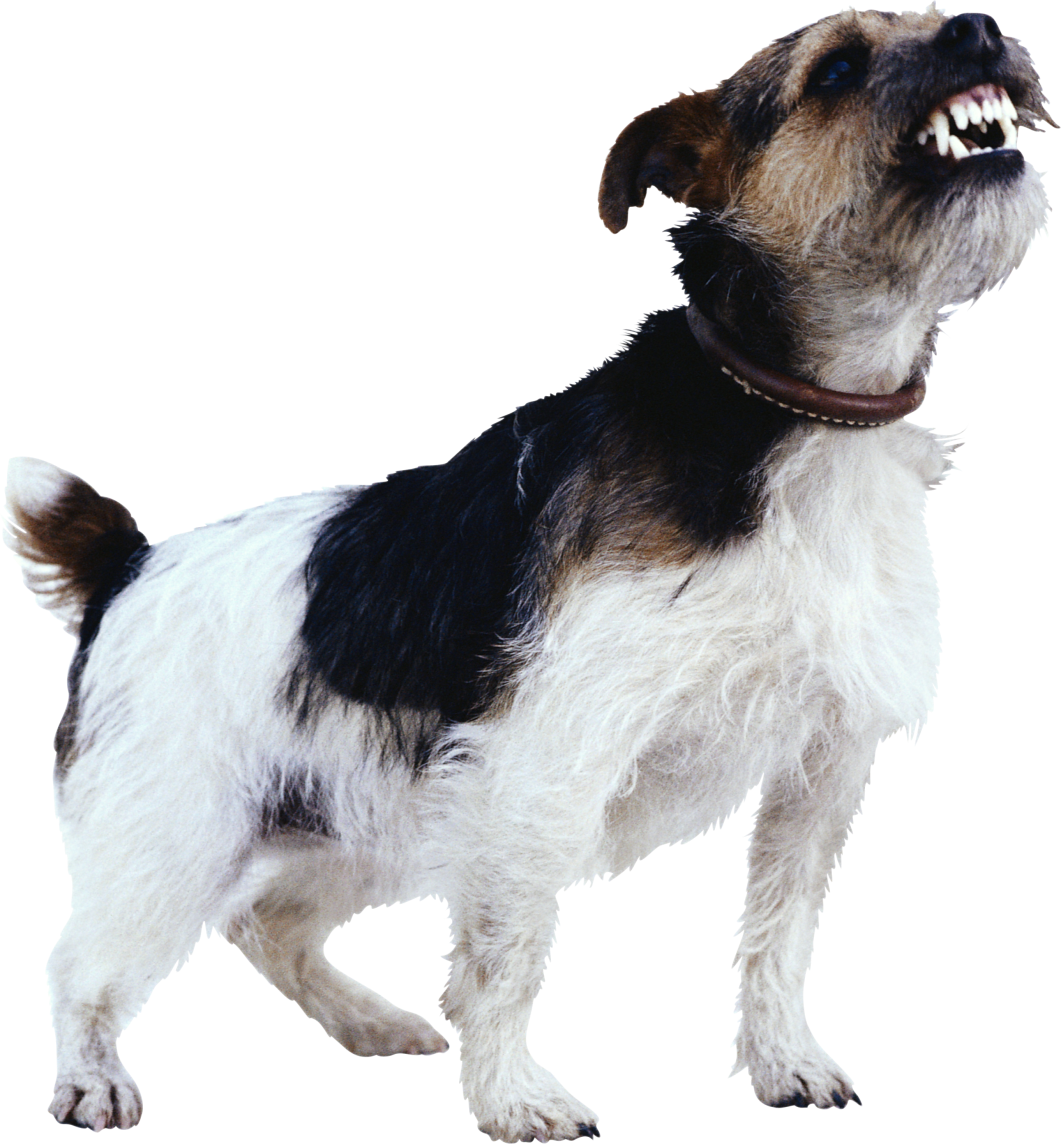 Что делает собака? – Собака кусает.
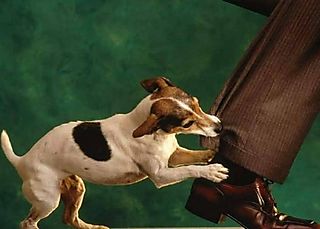 Что делает собака? – Собака прыгает.
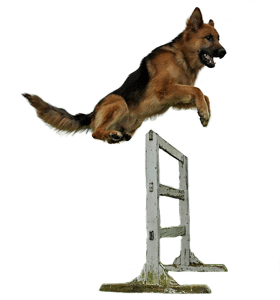 Что делает кошка? – Кошка идет.
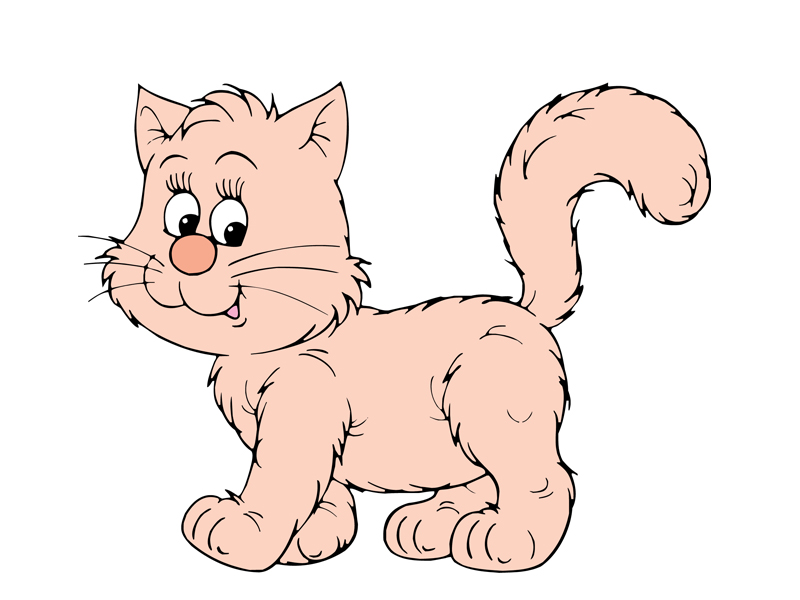 Что делает кошка? – Кошка спит.
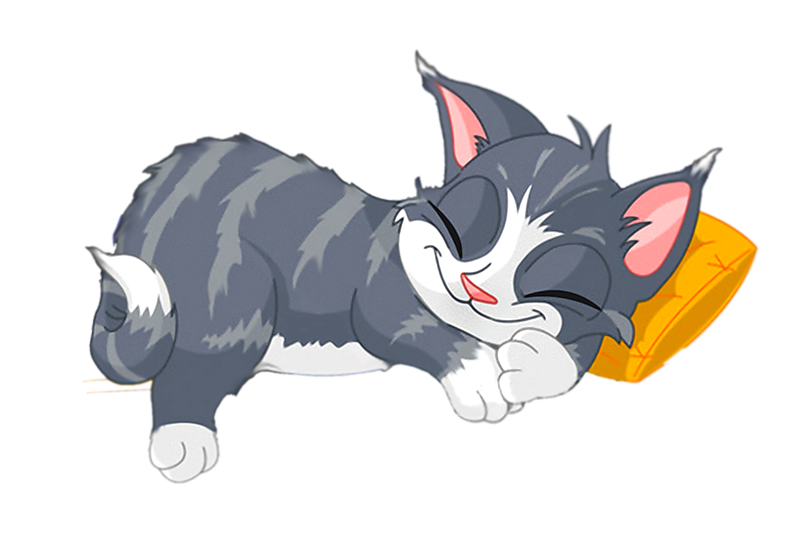 Что делает кошка? – Кошка сидит.
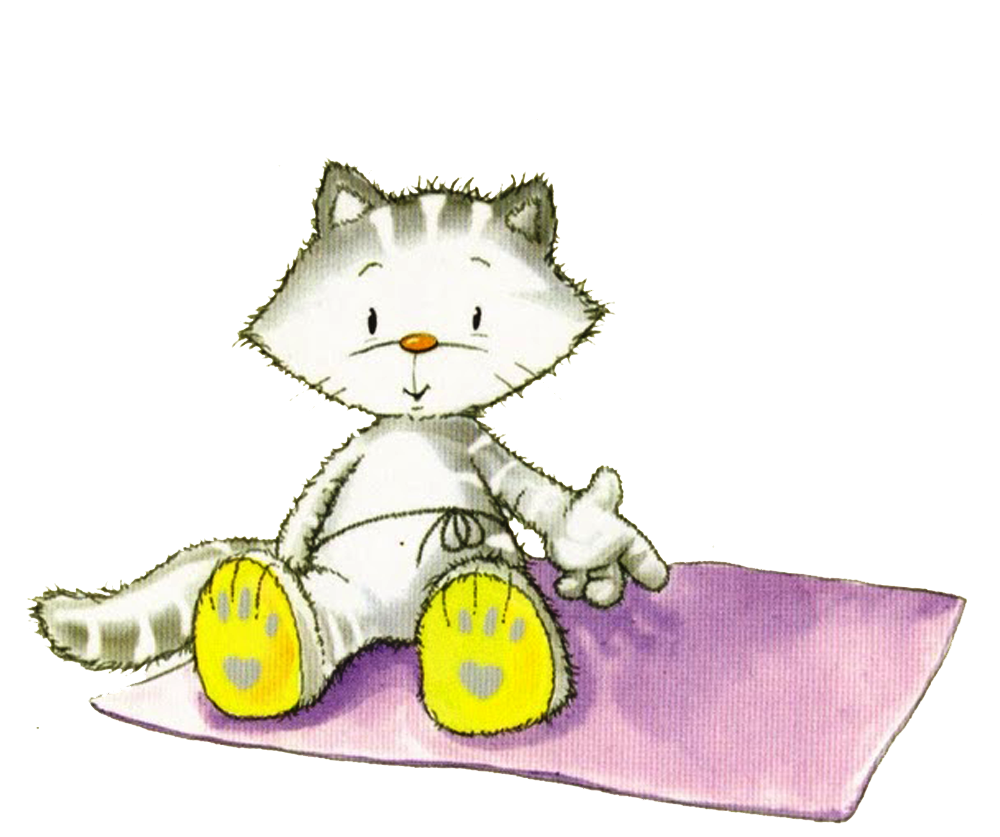 Что делает кошка? – Кошка стоит.
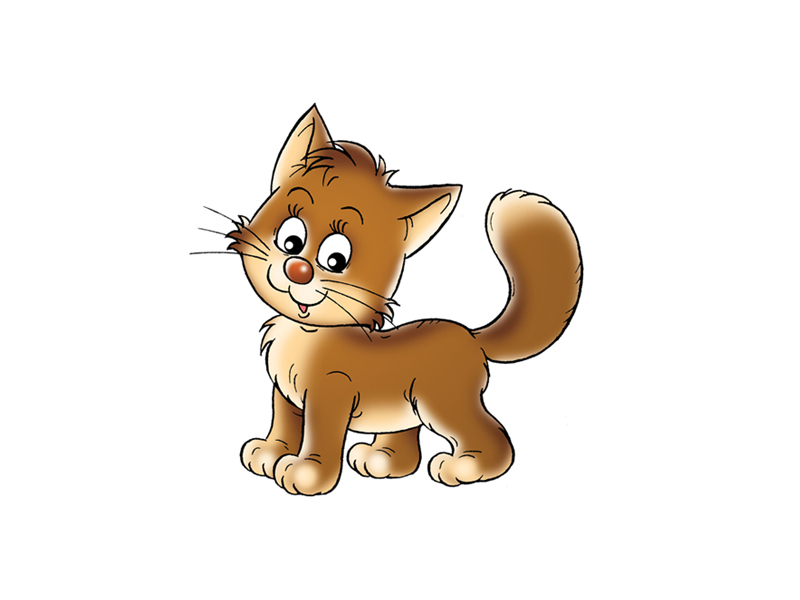 Использованные материалы
Жукова Н.С. и др. Логопедия. Преодоление общего недоразвития речи у дошкольников: Кн. для логопеда / Н.С. Жукова, Е.М. Мастюкова, Т.Б. Филичева. –– Екатеринбург: АРД ЛТД, 1998. – 320с. 
https://omel.ucoz.ru/index/prezentacii/045
http://www.goodclipart.ru/data/multiki/CARTOONS10/ac/CZ2620.png (папа идет)
http://i044.radikal.ru/0803/c8/b357e59a18c2.png (папа сидит)
http://zerniatko.files.wordpress.com/2011/11/imagescawze1us.jpg?w=477 (девочка прыгает)
http://www.smartpoodlepublishing.com/blog/wp-content/uploads/2010/01/reading-child.png (девочка читает)
http://skill.ru/images/2005/05/04/36542.jpg (мама готовит)
http://img-fotki.yandex.ru/get/5309/19411616.fa/0_8303e_fae3f05d_XL (мама гладит)
http://cdn.sheknows.com/articles/woman-with-to-do-list-at-home.jpg (мама пишет)
http://www.clker.com/cliparts/5/b/0/e/11970984271150339963SteveLambert_Michelle_Kempner_Reading.svg.hi.png (мама читает)
http://www.kostyor.ru/archives/9-11/images9-11/rasum.jpg (бабушка шьет)
http://cs10985.vkontakte.ru/u790139/-14/x_0c29851c.jpg (бабушка вяжет)
http://www.planetaskazok.ru/images/stories/dragunsky/deniskini_rasskazy/img_35.jpg (мальчик пишет)
http://www.vp.k12.mo.us/es/teacher/SLowe/boywithbook.gif (мальчик читает)
http://www.whitepapercompany.com/blog/wp-content/uploads/2009/03/comic.jpg (мальчик рисует)
http://www.trentelmanschilderwerken.nl/jongens/8.gif (мальчик бежит)
http://www.swimtoshore.com/wp-content/uploads/2012/05/boy-swim.jpg (мальчик плывет)
http://s49.radikal.ru/i124/0810/ac/0585533715db.png (собака лает)
http://mlmblog.typepad.com/.a/6a00d8341c84cd53ef011572119853970b-320wi (собака кусает)
http://dogs-dog.ru/sites/default/files/barer.gif (собака прыгает)
http://www.coollady.ru/pic/0001/018/CL-18.jpg (кошка спит)